מכניקה
העתק ומהירות במישור
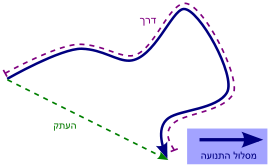 פיטר פן, קפטן הוק והאוצר האבוד
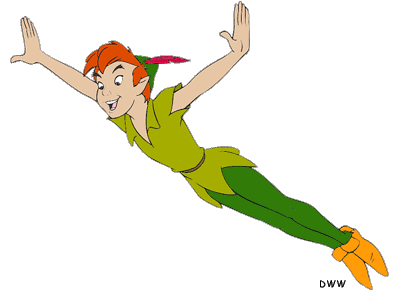 7000 צעדים בכיוון מזרח צפון-מזרח

6000 צעדים בכיוון מערב

2500 צעדים בכיוון צפון

5500 צעדים בכיוון מזרח צפון-מזרח
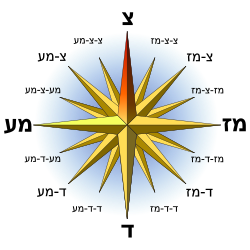 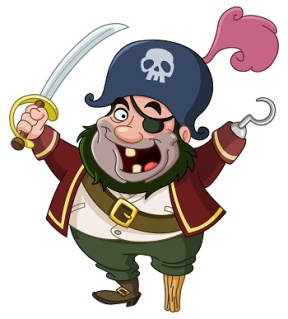 10,600 צעדים בכיוון צפון צפון-מזרח
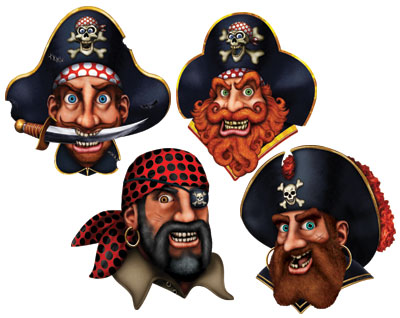 מהו וקטור?
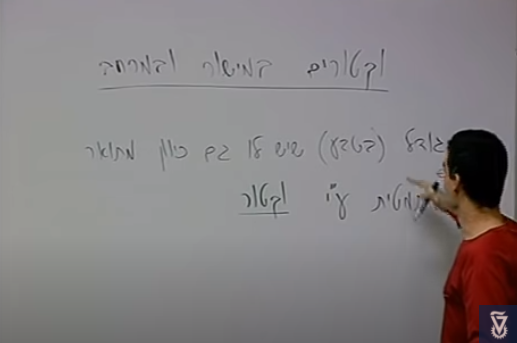 https://youtu.be/4XjkQqgNIyo
מהו וקטור?
וקטור – גודל פיזיקלי בעל כיוון (לדוגמה מהירות, כח, תאוצה, העתק)
להבדיל מ:
סקלר – גודל פיזיקלי חסר כיוון (לדוגמה טמפרטורה, זמן, מסה, אנרגיה)

וקטור מתואר ע"י חץ, שאורכו מבטא את גודל הוקטור וכיוונו את כיוון הוקטור. 




אין משמעות למקום החץ, רק לאורכו או לכיוונו.
A
A
A
A
וקטור-סימונים מקובלים
סימונים מקובלים לוקטור:
A
סימונים מקובלים לגודל של וקטור:
A
עמודים 57-58 באוגדן
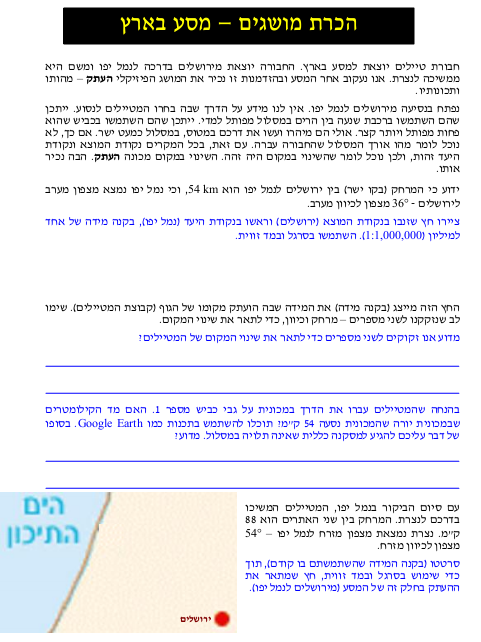 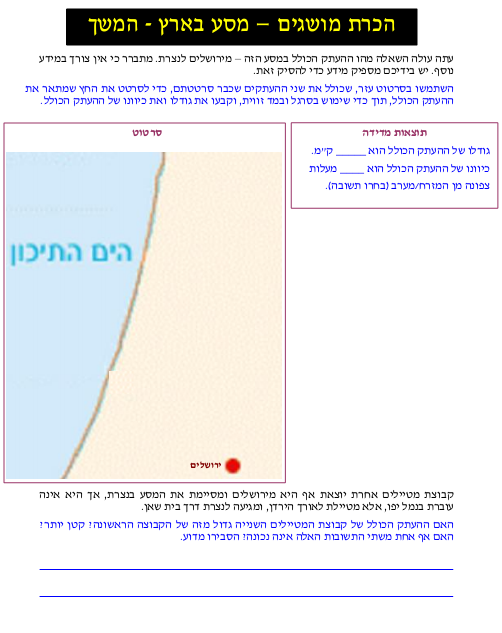 העתק במישור
לנסיעה מירושלים לנמל יפו מציע וייז 3 מסלולים שאורכם שונה: באחד נעבור מרחק של 66 ק"מ, בשני 72 ק"מ, ובשלישי 77 ק"מ.
אך כאשר עברנו מירושלים לנמל יפו, העתקנו את המקום שלנו בשיעור מסוים, שאינו תלוי במסלול. 

המושג הפיזיקלי שמתאר את המידה שבה העתקנו את מקומנו מכונה העתק – (displacement). (או בשפת היום-יום "קו אוירי") 

העתק הוא וקטור בעל גודל וכיוון

בממד אחד ההעתק מיוצג על ידי השינוי במקום – Δx

בשני ממדים תיאור ההעתק דורש הרחבה, שהרי יש אינסוף כיוונים שבהם אפשר להתקדם
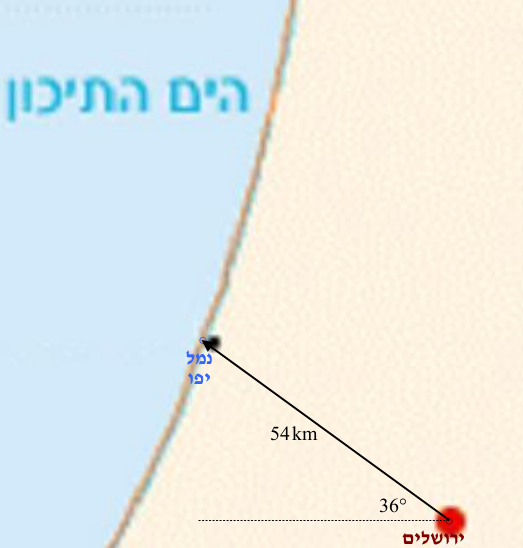 ההעתק במישור מחייב שימוש בשני מספרים
 – גודל וכיוון - 
(או הצגה חלופית עם שני מספרים)
אורך המסלול מירושלים לנמל יפו יהיה גדול מן ההעתק, מפני שאיננו מתקדמים בקו ישר. 
ההעתק אינו מתיימר לתאר את המסלול כולו, אלא רק את מיקומה של נקודת הסיום ביחס לנקודת ההתחלה
נתבונן במסע נוסף – מנמל יפו לנצרת. 

נציג את חץ ההעתק בקנה המידה שהשתמשנו בו קודם. 















במסע זה, גודל ההעתק הוא 88 km וכיוונו הוא 54° צפונה מן המזרח.
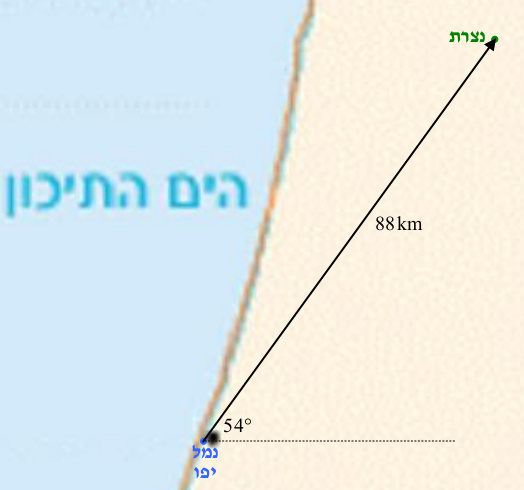 8
צירוף העתקים עוקבים
עבור המסע השלם, מירושליים לנצרת דרך נמל יפו, ניתן להציג את ההעתק הכולל כצירוף של שני העתקים. 

מציבים את זנב החץ השני בראש החץ הראשון, ומעבירים חץ מירושלים לנצרת. 

את גודל ההעתק הכולל מודדים בעזרת סרגל. 

את כיוונו מודדים בעזרת מד זווית. 

מפעולת השרטוט הזאת אנו לומדים כי המטיילים העתיקו את מקומם, מצֵאתם מירושלים ועד הגיעם לנצרת, במרחק של 103 km ובזווית 88° מן המזרח.
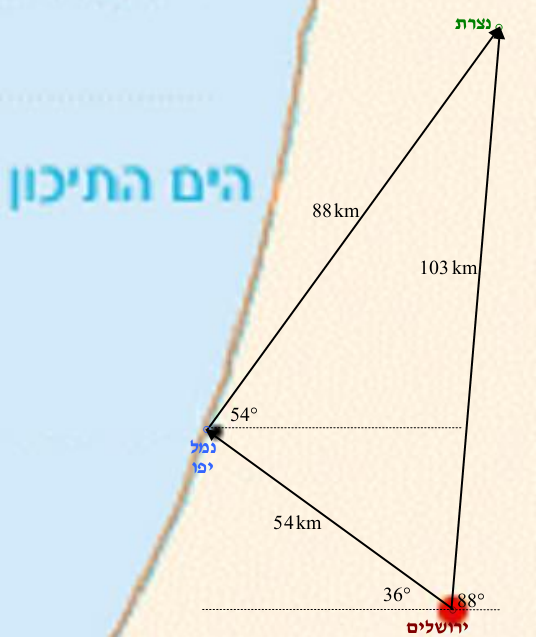 קבוצת מטיילים אחרת יוצאת אף היא מירושלים ומסיימת את המסע בנצרת, אך היא אינה עוברת בנמל יפו, אלא מטיילת לאורך הירדן, ומגיעה לנצרת דרך בית שאן. האם ההעתק הכולל של קבוצת המטיילים השנייה גדול מזה של הקבוצה הראשונה? קטן יותר?
חיבור וקטורים
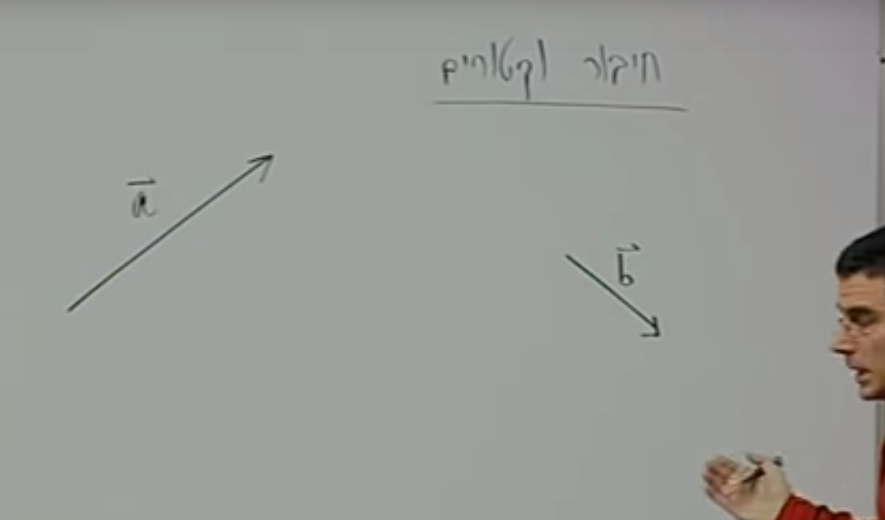 https://www.vibby.com/watch?vib=XJOy9Atoq
חיבור וקטורים – כלל המשולש
העתק הוא וקטור והפעולה של צרוף העתקים שביצענו נקראת חיבור וקטורי
מציבים את זנבו של אחד הוקטורים בראשו של האחר
מחברים בין נקודות הקצה האחרות
הצלע השלישית במשולש היא סכום הוקטורים ("ההעתק המצורף" או "סכום ההעתקים")
תרגיל
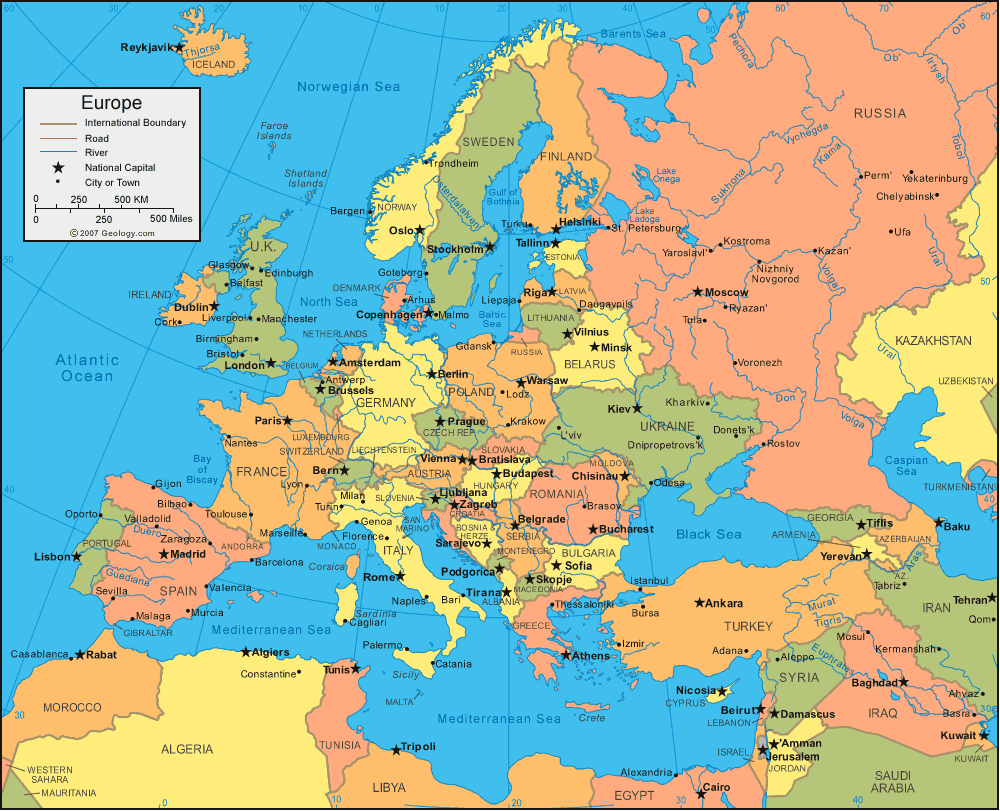 לרשותכם מטוס פרטי. הזמנתם כרטיסים למופע של ג'סטין ביבר בברלין ולמחרת למופע של ריהאנה בלונדון. ברגע האחרון ג'סטין ביבר איבד את קולו והמופע בוטל. החלטתם לטוס ישירות מתל אביב ללונדון.
אם כל ק"מ טיסה עולה  100 דולר כמה כסף תוכלו לבזבז יותר על שופינג בלונדון?
ק"מ 930
2850 ק"מ
ק"מ 3570
450
תשובה: 21,000$
12
צירוף של העתקים בו-זמניים
נתבונן בחיפושית שנמצאת על מסוע.




 


החיפושית הקטנה אינה רואה למרחקים. כל עולמה מתמצה במסוע ובמה שמונח עליו. כיוון שאינה רואה את הסביבה, אין היא מעלה בדעתה שהיא נמצאת על גבי משהו שנמצא בתנועה. 
החיפושית מזהה עלה טעים ומתחילה לנוע לעברו. 

בפרק הזמן שבו החיפושית משלימה את ההעתק שלה (חץ צהבהב), היא מוסעת, על ידי המסוע, ומתקדמת בכיוון התנועה של המסוע. ההעתק שקשור להסעה הזאת מיוצג על ידי החץ הלבן. 

החיפושית נעה בשני כיוונים שונים בעת ובעונה אחת (סימולטנית), הן בכיוון תנועת המסוע והן בכיוון העלה, במאונך לכיוון תנועת המסוע. יש כאן שני העתקים שקשורים לשתי תנועות.
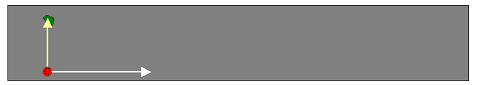 13
הדבר שונה ממה שראינו במסע לנצרת, שגם בו היו שני העתקים (מירושלים לנמל יפו ומנמל יפו לנצרת). במסע לנצרת שני ההעתקים היו עוקבים (נעשו בזה אחר זה). הפעם שני ההעתקים מתרחשים בו-זמנית. 

ובכל זאת, שני ההעתקים מתקיימים באופן בלתי תלוי, וההעתק הכולל מתקבל בדיוק באותה דרך (כלל המשולש). 

צופה מן החוץ שמתבונן במסוע, יגלה את המצב הבא ברגע שבו החיפושית מגיעה למזונה. אפשר לעשות זאת בשתי דרכים (ולקבל תוצאה זהה).
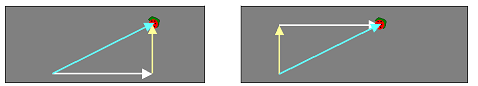 החץ האלכסוני (בצבע תכלת) מייצג את ההעתק הכולל, כפי שהוא נראה למי שמתבונן על המסוע מן החוץ.
14
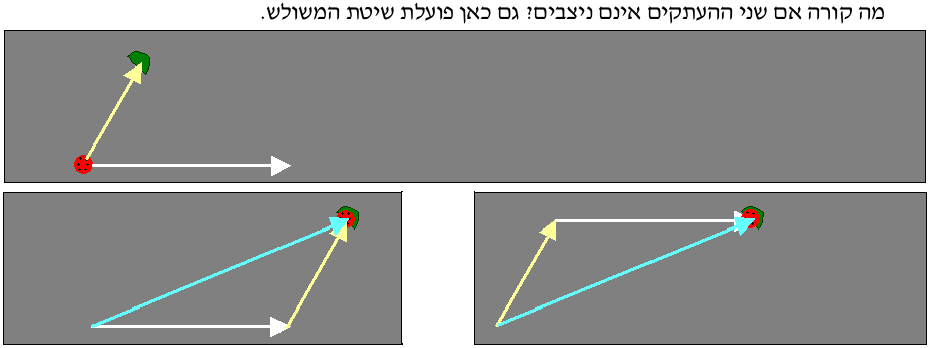 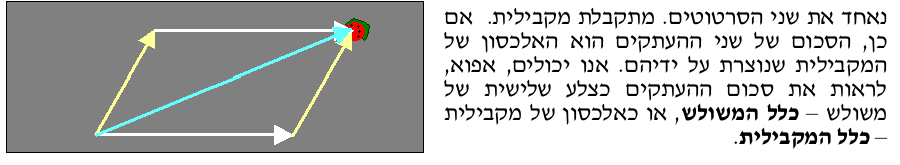 15
חיבור וקטורים – כלל המקבילית
לפי כלל המקבילית, ממקמים את שני הוקטורים כך שיצאו מאותה נקודה
משלימים את הצורה למקבילית
משרטטים את אלכסון המקבילית
אלכסון המקבילית הוא סכום הוקטורים ("ההעתק המצורף" או "סכום ההעתקים")
כלל המשולש וכלל המקבילית
שני כללי החיבור שקולים זה לזה. הם מניבים תוצאה זהה. 
עם זאת, כל אחד מהם מפנה את תשומת לִבנו לעניינים שיש בהם משמעות. 

כאשר מדובר בהעתקים עוקבים, שיטת המשולש משקפת את התקדמות הגוף כמות שהיא, צעד אחר צעד. 

כאשר מדובר בחיבור העתקים בו-זמניים, דווקא סרטוט המקבילית משקף את הדברים טוב יותר, שהרי אין העתק אחד קודם למשנהו. 

האלכסון ממחיש לנו כי כיוונו של ההעתק הכולל (הסכום) הוא בין הכיוונים של שני ההעתקים הבודדים.

אלכסון המקבילית נמצא תמיד בין שני ההעתקים.

אם אחד משני ההעתקים גדול יותר, כיוון ההעתק הכולל יהיה קרוב יותר לכיוון שלו. בציור רואים כי הזוויתα  קטנה מן הזווית β.
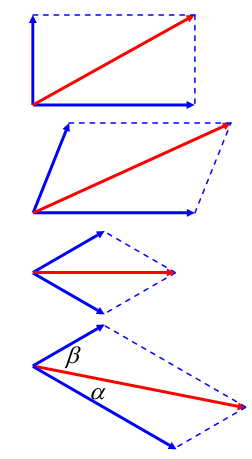 17
חיבור מרובה של העתקים
עד כה ראינו כיצד אפשר לחבר שני העתקים. 

אפשר להרחיב את פעולת החיבור למספר רב יותר של העתקים.

להתחיל בחיבור שני העתקים. מתקבל העתק שהוא סכום ההעתקים. לסכום הזה אפשר לחבר העתק נוסף, וכן הלאה. 

את זה אפשר לעשות על פי כלל המשולש או על פי כלל המקבילית.
אפשר גם אחרת. 

בסרטוט שלפנינו ארבעה העתקים עוקבים (חִצים כחולים), שמובילים בשלבים מן הנקודה A אל הנקודה E. ההעתק הכולל הוא החץ (האדום) המוביל מן הנקודה A אל הנקודה E. ההעתק הזה סוגר מחומש. 

אם כך, חיבור מרובה של העתקים מתקבל על ידי הכללה של כלל המשולש, שנוכל לכנותה כלל המצולע. 

כאשר פעולת החיבור נעשית בדרך זו, אין צורך בחישוב העתקי ביניים.
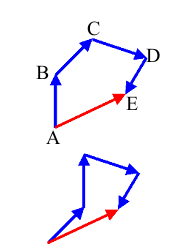 18
המהירות כמושג פיזיקלי מכוון 

מתברר כי לצורך הדיון בתנועה בשני ממדים מתבקש להציג את המהירות כמושג פיזיקלי מכוון, שיש לו גודל וכיוון, בדיוק כמו ההעתק. במילים אחרות, מהירות היא וקטור. 

מעתה כאשר נדבר על מהירות (velocity), נדבר על מושג פיזיקלי שמתואר במישור על ידי שני מספרים – האחד מייצג את גודל המהירות והשני מייצג את כיוון התנועה. 

באופן גרפי, המהירות תיוצג על ידי חץ שכיוונו ככיוון התנועה, וגודלו יחסי לגודל המהירות (בקנה מידה).

חיבור מהירויות: כאשר תנועה מורכבת משתי תנועות (בו-זמנית). המהירות הכוללת מתקבלת מצירוף המהירויות על פי כלל המשולש.
19
הקשר בין מהירות והעתק

מהירות בפיזיקה מוגדרת כהעתק ליחידת זמן. גודל המהירות הוא:




אם בנסיעה מירושליים לנמל יפו ההעתק היה 54 ק"מ והנסיעה ארכה שעה, הרי שגודל המהירות הוא 54 ק"מ לשעה.

כיוון המהירות ככיוון ההעתק, בזוית של 36 מעלות, צפונה מהמערב.

נבחן את הדוגמה הבאה בה אלוף אולימפי רץ מרתון בסיבובים סביב מסלול סגור, בו קו ההתחלה וקו הסיום נמצאים באותה נקודה. הרץ משקיע מאמץ אדיר יותר משעתיים, עובר "מרחק" של 42 ק"מ, "מהירותו גבוהה" מ- 20 קמ"ש, הוא מגיע לקו הסיום עייף ומזיע, ובכל זאת בסיום ההעתק הכולל שלו הוא 
0, ומכאן גם שמהירות הריצה שלו היא
0.

מבלבל?
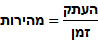 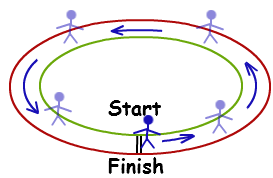 20
הכל בגלל אליעזר בן יהודה, מחייה השפה העברית...
אליעזר יצחק פרלמן נולד בכ"א בטבת תרי"ח (7 בינואר 1858) בעיר לוז'קי (אז בפלך וילנה של החבל הצפון מערבי של הקיסרות הרוסית, היום בצפון בלארוס). את השכלתו הראשונית רכש אליעזר ב"חדר". בשנת 1871, בהגיעו למצוות הוא נשלח אל דודו בעיר פולוצק ללמוד בישיבה. ראש הישיבה הרב יוסי בלויקר, שהיה משכיל נסתר, הפגיש את הנער עם הדקדוק העברי (שהיה אסור אז ללימוד) ועם ספרות ההשכלה. משגילה זאת הדוד, העביר את אליעזר לעיירה גלובוקויה, ובה התוודע הנער לשלמה נפתלי הרץ יונאס, חסיד חב"ד לשעבר שהפך למשכיל, ולבנותיו דבורה (לימים אשתו הראשונה) וביילה (פולה, לימים אשתו השנייה). בשנים 1874–1877 למד אליעזר בבית הספר הראלי בדווינסק (דינאבורג), ולאחר סיום לימודיו נסע לפאריס ללמוד רפואה (1878). אולם הוא נאלץ להפסיק את לימודיו כשחלה בשחפת. תחת זאת החל ללמוד בבית המדרש למורים של חברת "כל ישראל חברים".
עוד בתקופת לימודיו בבית הספר התעורר אליעזר למאבקו של העם הבולגרי לעצמאות, בעקבותיו נתפס לרעיון "תחיית ישראל על אדמת אבות", ומאוחר יותר – גם לרעיון תחיית הדיבור העברי. את רעיונותיו פרסם לראשונה במאמרו שאלה נכבדה, שנדפס בווינה בכתב העת השחר שבעריכת פרץ סמולנסקין בניסן תרל"ט (1879). על המאמר הוא חתם – לראשונה – בשם העט בן־יהודה.
בסוף חורף תרמ"א (1881), לאחר ששהה באלג'יר החמה בשל מחלת השחפת, הוא חזר לאירופה ונשא לאישה את אהובתו דבורה יונאס בווינה. בתשרי תרמ"ב (אוקטובר 1881) עלה הזוג הצעיר לארץ ישראל. עם הגיעם ליפו הפך אליעזר פרלמן את שם העט שלו לשמו הרשמי ומאז נקרא אליעזר בן־יהודה. כן הכריז שמאותו רגע ואילך ידבר עברית בלבד, ובכך הקים הזוג הצעיר את הבית העברי הראשון. השניים קבעו את מושבם בירושלים.
בן־יהודה מת בביתו שבירושלים בליל שבת, אור לכ"ו בכסלו תרפ"ג (16 בדצמבר 1922), בעודו שוקד על כתיבת ערכים לכרך השמיני של מילונו.
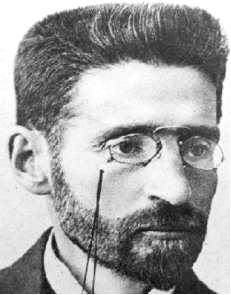 שלא למד פיזיקה, ולא ידע אילו מילים יחסרו לפיזיקאים
באנגלית ישנן מילים שונות לשני סוגי המהירויות – Velocity ו- Speed, בעברית אין.
חשוב להבין ולזכור שלאותם מושגים עשוי להיות פרוש שונה ב"שפה הפיזיקלית" מאשר זה שבשפת היום-יום. זה נכון לגבי מהירות אך נכון גם למושגים נוספים בהם תתקלו בעתיד.
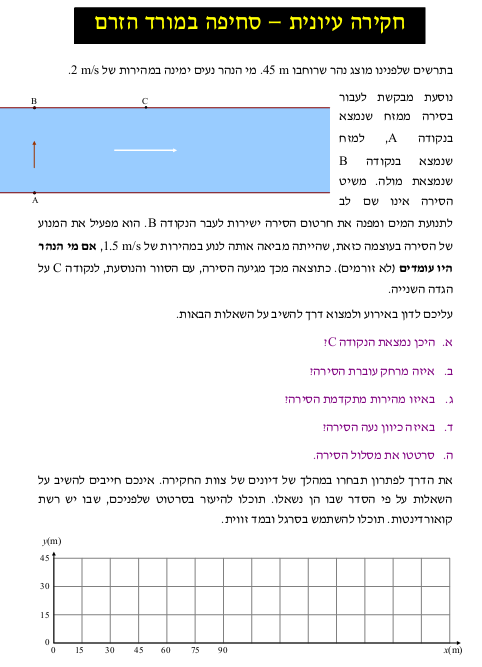 עמוד 61 באוגדן
B
C
A
תרגיל – צירוף מהירויות
בתרשים שלפנינו מוצג נהר שרוחבו 45 m. מי הנהר נעים ימינה במהירות של 2 m/s.




 


נוסעת מבקשת לעבור בסירה ממזח שנמצא בנקודה A, למזח שנמצא בנקודה B שנמצאת מולה. משיט הסירה אינו שם לב לתנועת המים ומפנה את חרטום הסירה ישירות לעבר הנקודה B. הוא מפעיל את המנוע של הסירה בעוצמה כזאת, שהייתה מביאה אותה לנוע במהירות של 1.5 m/s, אם מי הנהר היו עומדים (לא זורמים). כתוצאה מכך מגיעה הסירה, עם המשיט והנוסעת, לנקודה C על הגדה השנייה. 

כמה זמן לוקח לסירה לחצות את הנהר?
באיזה כיוון נעה הסירה?
באיזו מהירות מתקדמת הסירה?
היכן נמצאת הנקודה C?
איזה מרחק עוברת הסירה?
23
[Speaker Notes: במחברת, אח"כ פתרון על הלוח. זמן 30 שניות, C 60 מטר במורד הנהר, המרחק שהשירה עברה 75 מטר והכיוון כ-37º מציר x, או כ-53º מכיוון y]
צירוף מהירויות - פתרון
בתרשים שלפנינו מוצג נהר שרוחבו 45 m. מי הנהר נעים ימינה במהירות של 2 m/s.




 


כמה זמן לוקח לסירה לחצות את הנהר?
30 שניות
באיזה כיוון נעה הסירה? 
370 מציר X 
באיזו מהירות מתקדמת הסירה? 
2.5 מ/ש
היכן נמצאת הנקודה C?
60 מ' במורד הנהר
איזה מרחק עוברת הסירה? 
75 מ'
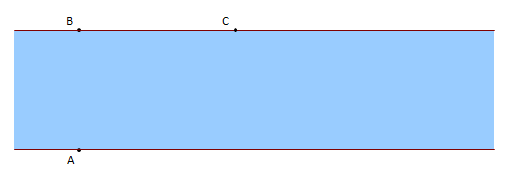 60מ'
2.5מ/ש
1.5מ/ש
45 מ'
75 מ'
370
2 מ/ש
24
[Speaker Notes: במחברת, אח"כ פתרון על הלוח. זמן 30 שניות, C 60 מטר במורד הנהר, המרחק שהסירה עברה 75 מטר והכיוון כ-37º מציר x, או כ-53º מכיוון y]
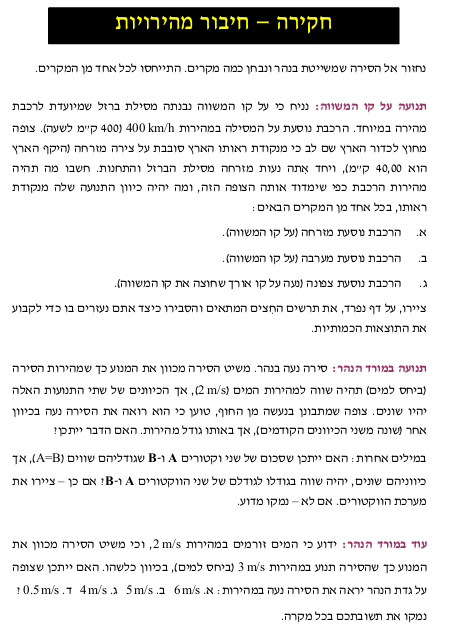 עמוד 62 באוגדן
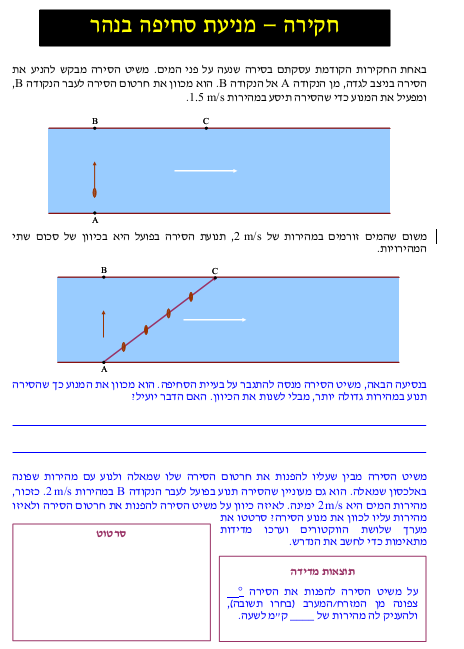 עמוד 63 באוגדן
חיסור וקטורים
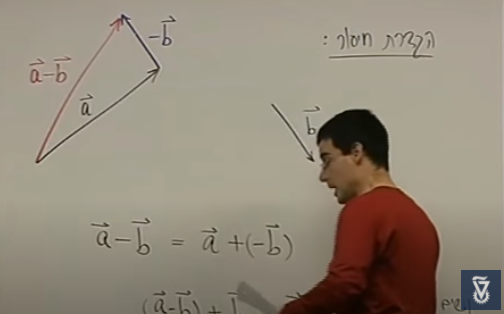 https://youtu.be/kW6zvVmb38k
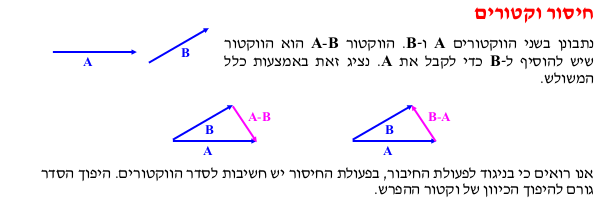 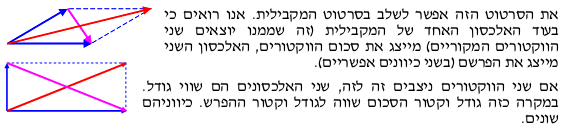 28
וקטור ורכיביו
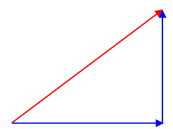 נתבונן בגוף שנע בקו ישר בכיוון צפון מזרח. 
ההעתק מיוצג על ידי חץ אלכסוני אדום. 
הוספנו לסרטוט עוד שני חִצים כחולים. 




החץ האחד פונה מזרחה. החץ האחר פונה צפונה. הגוף לא נע לאורך החִצים האלה. כאמור, הוא נע לאורך קו אלכסוני ישר. 

אבל ההתקדמות האלכסונית כוללת בתוכה התקדמות כפולה – מזרחה וצפונה. 
החץ הנוסף האחד מספר לנו כמה הועתק הגוף מזרחה, בלי קשר להתקדמותו בכיוון צפון-דרום. החץ האחר מספר כמה הועתק הגוף צפונה, בלי קשר להתקדמותו בכיוון מזרח-מערב. 

שני החצים האלה מכונים רכיבים. במקרה שלנו, אלה הם רכיבי וקטור ההעתק. 

באופן כללי, אפשר להציג וקטור כלשהו באמצעות רכיביו על שני הצירים במישור. זהו פירוק לרכיבים
29
צרוף העתקים באמצעות פרוק לרכיבים
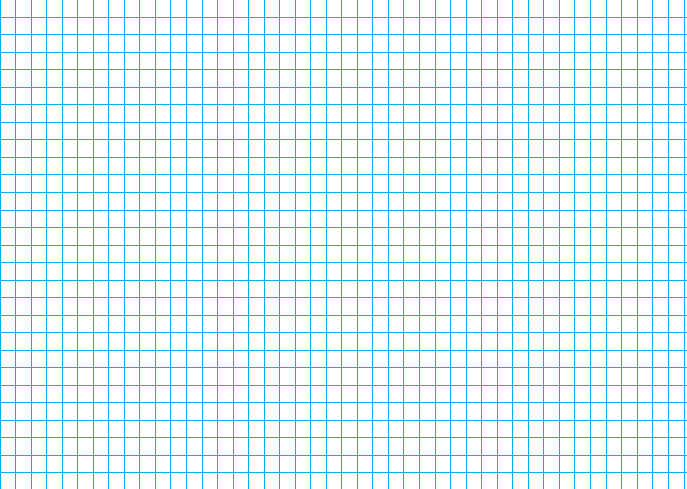 30
[Speaker Notes: תחילה במחברת, נסיון לחשוב בעצמם איך פותרים, רק אח"כ הדגמה על הלוח]
כיוון וקטור המהירות בתנועה במסלול עקום
עד כה עסקנו בתנועות על קו ישר (ובצירופים שלהן במישור שהניבו תנועה ישרה בכיוון אחר). 
במקרים כאלה זיהוי הכיוון של וקטור המהירות עם כיוון התנועה עשוי להתקבל בקלות יחסית. 

רוב התנועות במישור הן במסלולים שאינם ישרים. לשם פשטות, נדון בתנועה מעגלית. הדבר לא יפגע באופי העקרוני של ההסבר. ננסה להבין מהו כיוון וקטור המהירות בנקודה A. 

אם וקטור המהירות היה מכוון כמו החץ האדום (שיוצא מן המעגל באלכסון), הגוף היה אמור לצאת מן המעגל ולהתרחק מן המרכז (לפחות זמנית). זה מנוגד לעובדה שמדובר במסלול מעגלי, שמאופיין על ידי רדיוס קבוע. 
באופן דומה, לא ייתכן שחץ המהירות ייכנס באלכסון לתוך המעגל, שהרי אז הגוף יחרוג מן המעגל פנימה, בניגוד לעובדה שהוא נע במסלול מעגלי. 

אם כך, חץ המהירות אינו יכול להיות "אלכסוני". 

חץ המהירות אמור להיות ניצב לרדיוס המעגל (הרדיוס מיוצג על ידי קו מקוטע).
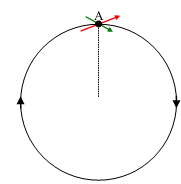 31
וזה הכלל: וקטור המהירות לעולם משיק למסלול
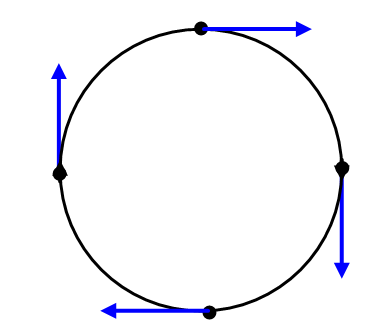 32
סיכום
העתק ומהירות הנם וקטורים

תיאור העתק, מהירות או כל וקטור אחר במישור מחייב שימוש בשני מספרים - גודל וכיוון

ע"מ לחבר שני וקטורים ניתן להשתמש ב:

כלל המשולש

כלל המקבילית

פירוק הוקטור לרכיביו.
33
תרגיל
תנועה על הסיפון של נושאת מטוסים

עגלת ציוד נגררת על הסיפון של נושאת מטוסים בכיוון שמתואר בציור, במהירות של 4 ק"מ לשעה. כך נראים הדברים למלחים שנמצאים על הסיפון. באותו זמן נושאת המטוסים מתקדמת במהירות של 10 ק"מ בשעה. 

מעל לנושאת המטוסים מרחף מסוק, שנותר במקומו, ואינו מתקדם עם הספינה. הטייס מדווח על מהירותה של עגלת הציוד, כפי שהיא נראית לו.

מהו גודל המהירות, ומה כיוונה, על פי דיווחו של הטייס? כדי למצוא זאת, סרטטו וקטורים ועִרכו מדידות באמצעות סרגל ומד זווית.
34
תרגיל
חיבור וקטורים וחיסורם

הווקטור A מכוון ימינה וגודלו הוא 5 יחידות. הווקטור B מכוון בכיוון צפון מערב, °45 מכיוון מערב, וגודלו 6 יחידות.

סרטטו את שני הווקטורים.
סרטטו, תוך כדי שימוש בכלל המשולש, את וקטור הסכום A+B. 
מִצאו, בדרך של מדידה, את גודל וקטור הסכום ואת כיוונו.
תלמידה טוענת כי הסכום A+B זהה לסכום A+B. האם אתם מסכימים אִתה? הסבירו. 
סרטטו, תוך כדי שימוש בכלל המשולש, את וקטור ההפרש A-B.
מִצאו, בדרך של מדידה, את גודל הווקטור A-B ואת כיוונו.
תלמיד טוען כי ההפרש B-A זהה להפרש A-B. האם אתם מסכימים אִתו? הסבירו.
35
תרגיל
מה כיוונו של הקו?

גבי מתאמן בסרטוט. הוא מסרטט את האלכסון של גיליון נייר ריבועי (30×30 ס"מ), כמתואר בציור. הוא מניע את ידו לאורך האלכסון, במהירות קבועה, ומשלים את סרטוט הקו במשך 3 שניות. לאחר אימונים מתאימים הוא מסוגל לחזור על הפעולה בדיוק רב, אפילו בעיניים עצומות, ולקבל אלכסון מופתי. גבי מראה לאסתי את יכולתו לחזור על הפעולה בעיניים עצומות. אסתי מפתיעה אותו. ברגע שהוא מתחיל לצייר את הקו, בצד שמאל של הגיליון, אסתי מתחילה למשוך את הגיליון שמאלה. גם היא מסוגלת לדייק. היא מושכת את הדף במהירות קבועה של 2 ס"מ לשנייה.

סרטטו את וקטורי המהירות של הנייר ושל העיפרון של גבי.


אסתי וגבי מתבוננים בקו שהתקבל על הנייר, שאיננו בכיוון שאליו גבי כיוון. 
הם חלוקים בשאלה אם כיוון הקו שהתקבל הוא כיוון הסכום של שני הווקטורים 
שציירתם, או כיוון ההפרש.

מה דעתכם – האם הקו שהתקבל הוא בכיוון הסכום של הווקטורים שסרטטתם? בכיוון ההפרש? בכיוון אחר? נמקו.
מהו אכן הכיוון של הקו? מִצאו בדרך של סרטוט.
36
תרגיל
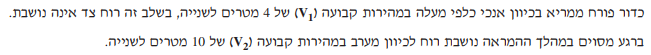 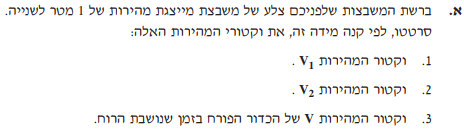 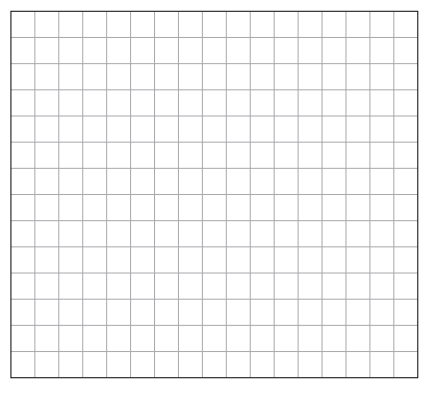 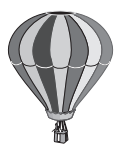 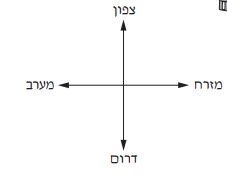 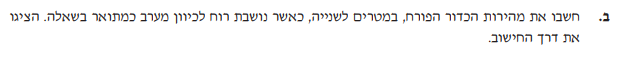 תרגיל
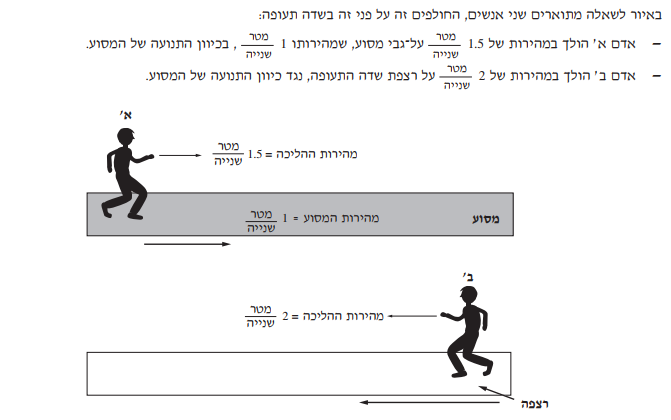 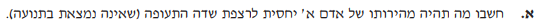 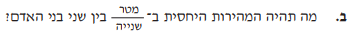 תרגיל
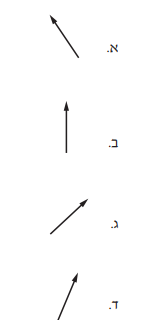 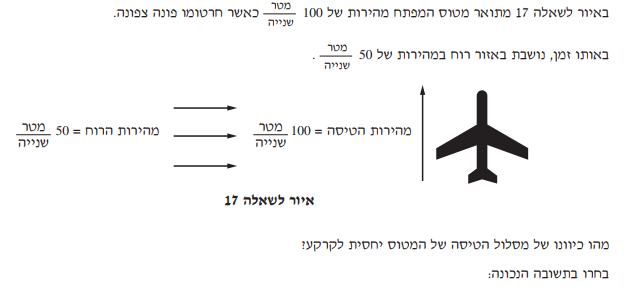 תרגיל
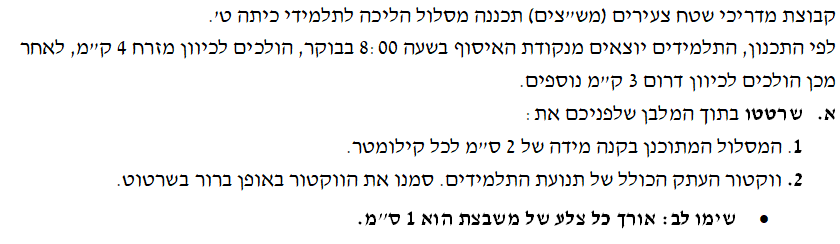 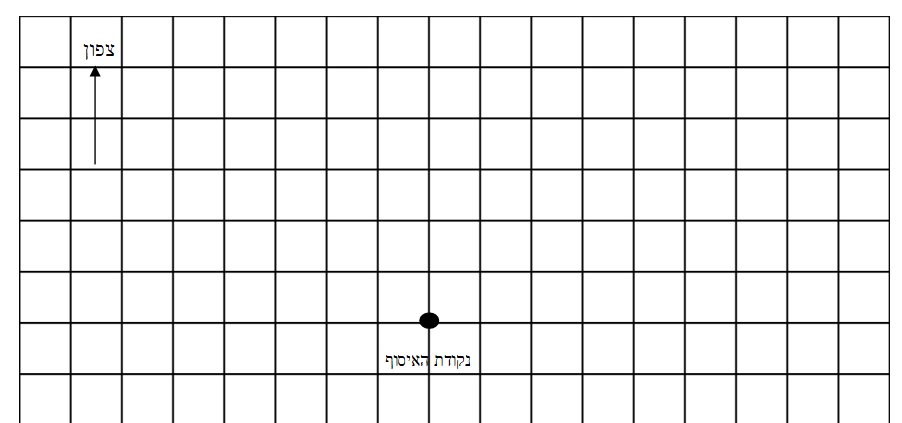 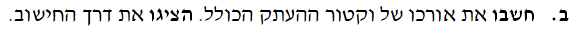 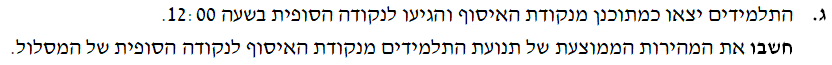 תרגיל
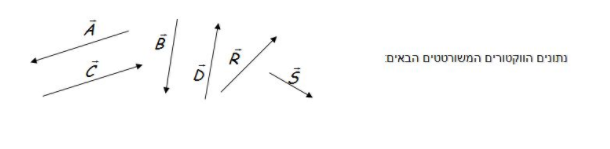 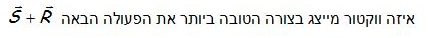 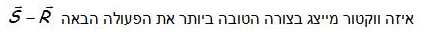 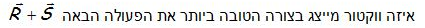 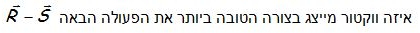